STANDARDS APPLICATION 
FORM 2024-2025
ESSEX BLADES CLUB STANDARDS
APPLICATION FORM
2024-2025

Please complete this form and submit it to blades@essex.ac.uk no later than MONDAY 7TH APRIL 2025 AT 10:00 AM.
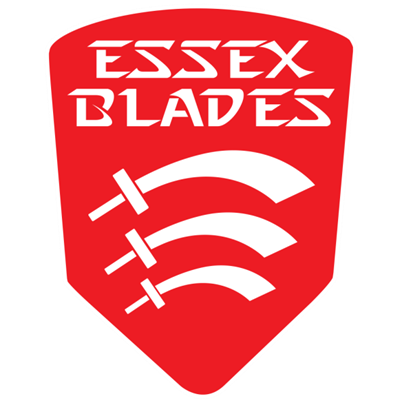 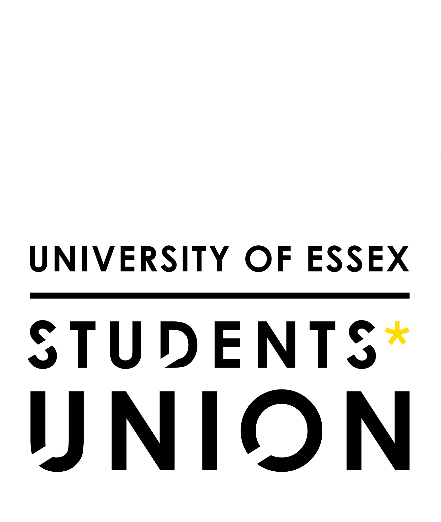 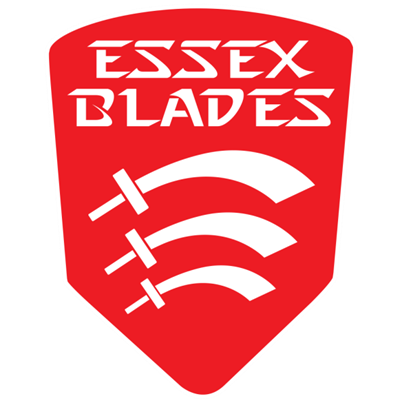 What are standards?
The Club Standards award recognises the quality of which a Sports Club has been run over the past academic year. Sports Clubs will be awarded these standards awards at the annual Sports Award's ceremony. These are a great way to show the hard work the committees have put into their club's and stand out on graduate’s CVs. Sports Clubs can achieve either a Bronze, Silver, or Gold standards award. Depending on which standard the club achieves, the relevant badge will be displayed on your webpage.
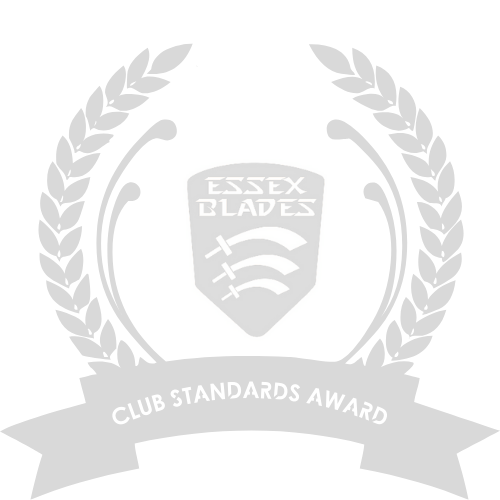 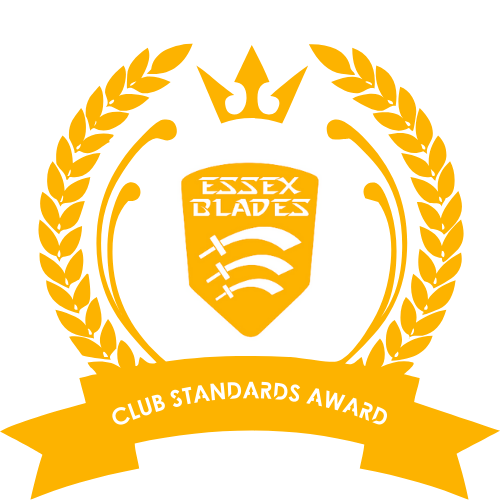 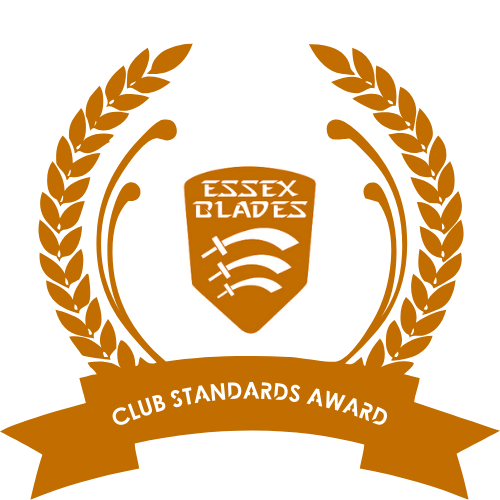 STANDARDS APPLICATION 
FORM 2024-2025
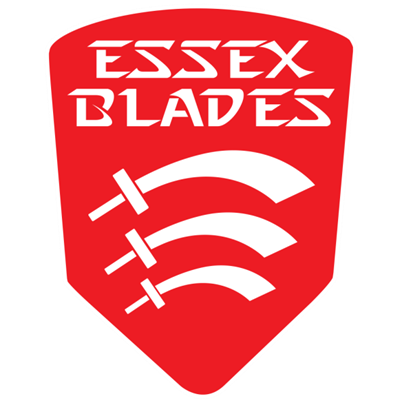 How scoring works
The Standards Award is broken down into 8 sections for Non-BUCS clubs and 9 sections for BUCS clubs. You can achieve a bronze, silver, or gold in each section, granting the following points:

Each Bronze Section is worth 100 points
Each Silver Section is worth 200 points
Each Gold Section is worth 300 points 

You can only earn one level per criteria, e.g., if you have earned Silver for the volunteering criteria, you will earn 200 points.  You would not then also earn the 100 points for Bronze.
To achieve Bronze in any section you must fulfil ALL the corresponding Bronze criteria for that section.
To achieve Silver in any section you must fulfil ALL the corresponding Bronze and Silver criteria.
To achieve Gold in any section, you must fulfil ALL the corresponding Bronze, Silver, and Gold criteria. You can only earn one level of points per section, either 0, 100, 200, or 300 points.
STANDARDS APPLICATION 
FORM 2024-2025
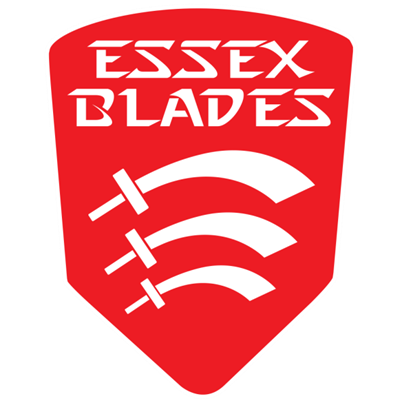 OVERALL scoring
The club’s overall standard will be determined by the accumulated number of points that have been obtained throughout the sections.
The overall standard criteria can be seen below.
BUCS Clubs Criteria
Non-BUCS Clubs Criteria
STANDARDS APPLICATION 
FORM 2024-2025
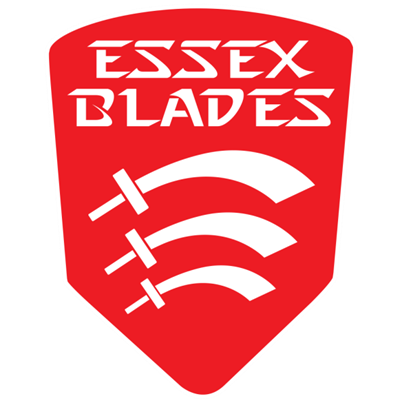 Section 1 – committee members
STANDARDS APPLICATION 
FORM 2024-2025
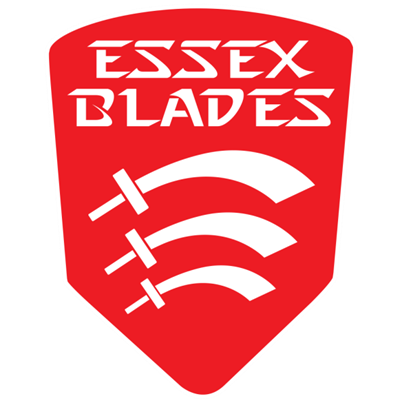 Section 2 – volunteering
STANDARDS APPLICATION 
FORM 2024-2025
*Please note that you will require at least 3 club members to be at the event for this to count as a club volunteering event.
Section 3 – Committee volunteering log
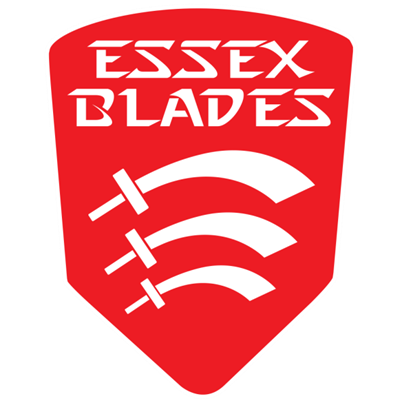 STANDARDS APPLICATION 
FORM 2024-2025
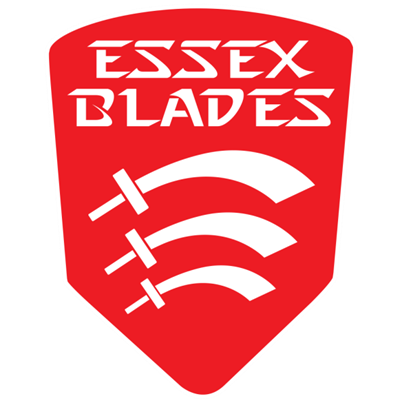 Section 3 – Committee volunteering log
Please use this space to attach screenshots of logged hours.
STANDARDS APPLICATION 
FORM 2024-2025
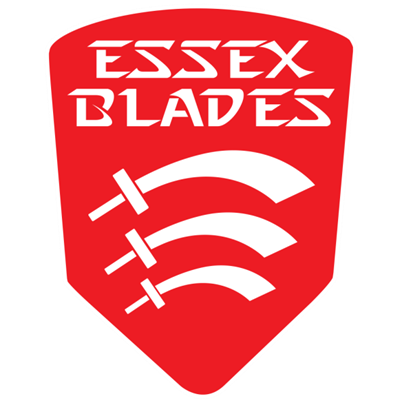 Section 3 – Committee volunteering log
Please use this space to attach screenshots of logged hours.
STANDARDS APPLICATION 
FORM 2024-2025
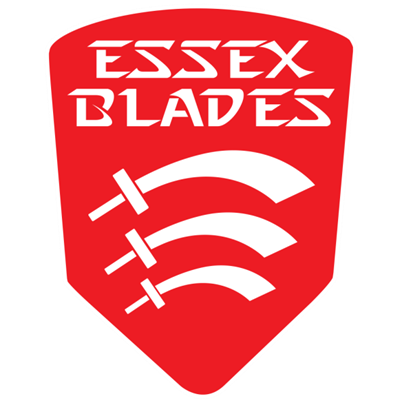 Section 3 – Committee volunteering log
Please use this space to attach screenshots of logged hours.
STANDARDS APPLICATION 
FORM 2024-2025
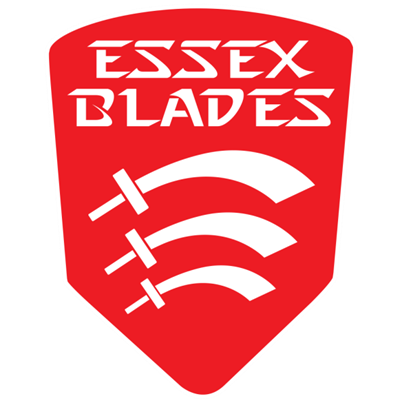 Section 4 – funds raised
STANDARDS APPLICATION 
FORM 2024-2025
*For example if you generated £600 in playing membership costs over the year, you could include £300 of this.  Please also note that £400 is the maximum membership income that can be included.
Section 5 – committee meetings
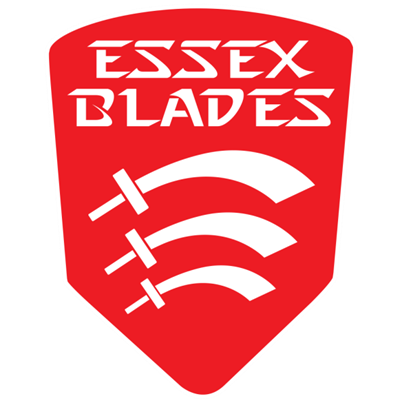 STANDARDS APPLICATION 
FORM 2024-2025
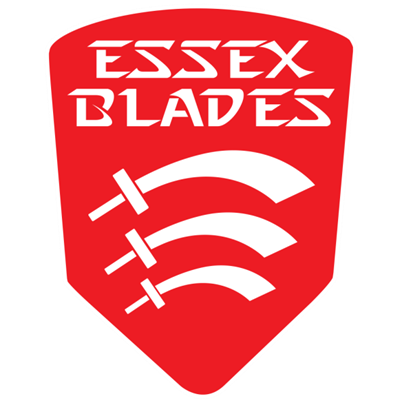 Section 6 – SOCIAL EVENTS
STANDARDS APPLICATION 
FORM 2024-2025
*Please note that you will require at least 5 club members to be at the event for this to count as a club social event.
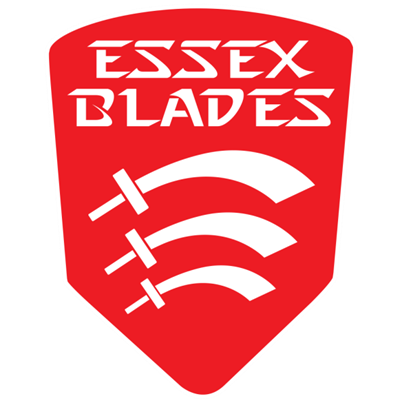 Section 7 – Organisation criteria (Split across three slides)
STANDARDS APPLICATION 
FORM 2024-2025
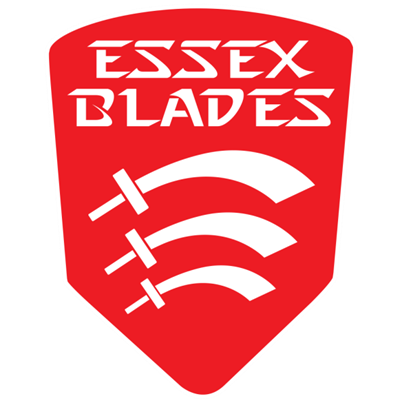 Section 7 – Organisation criteria (Split across three slides)
STANDARDS APPLICATION 
FORM 2024-2025
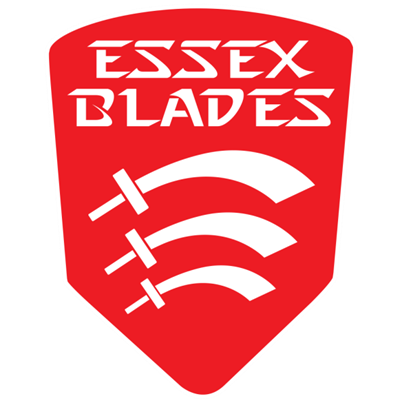 Section 7 – Organisation criteria (Split across three slides)
STANDARDS APPLICATION 
FORM 2024-2025
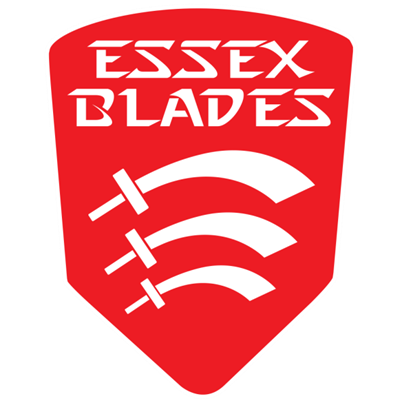 Section 8 – Engagement criteria (Split across three slides)
STANDARDS APPLICATION 
FORM 2024-2025
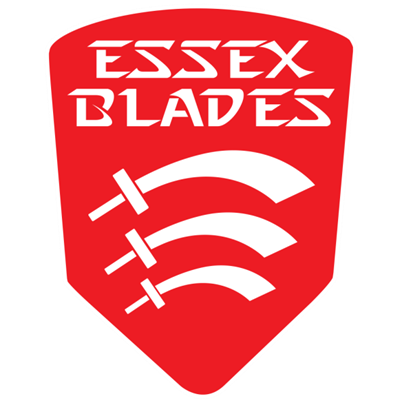 Section 8 – Engagement criteria (Split across three slides)
STANDARDS APPLICATION 
FORM 2024-2025
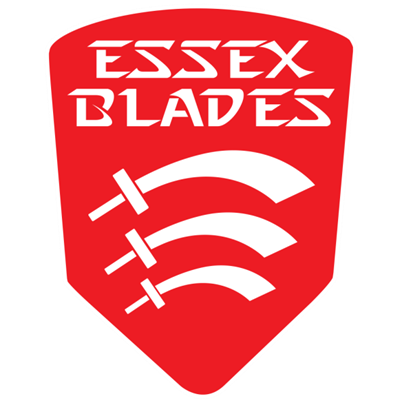 Section 8 – Engagement criteria (Split across three slides)
STANDARDS APPLICATION 
FORM 2024-2025
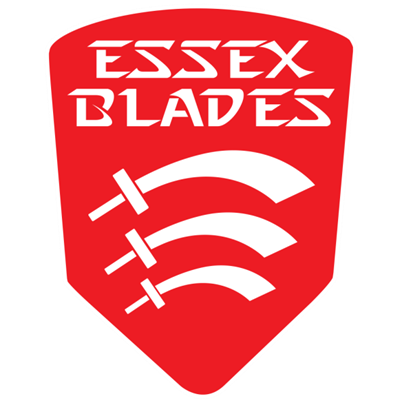 Section 9 – BUCS (Applicable for BUCS CLUBS ONLY*)
STANDARDS APPLICATION 
FORM 2024-2025
*For this, we classify ‘BUCS Clubs’ as those that participate in league and/or knockout competitions. BUCS one off events will not count. Please see the next slide for clarification as to what is a ‘BUCS club’.
Section 9 – BUCS CLUBS DEFINITION
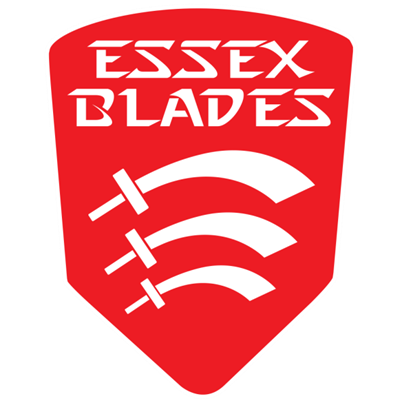 STANDARDS APPLICATION 
FORM 2024-2025
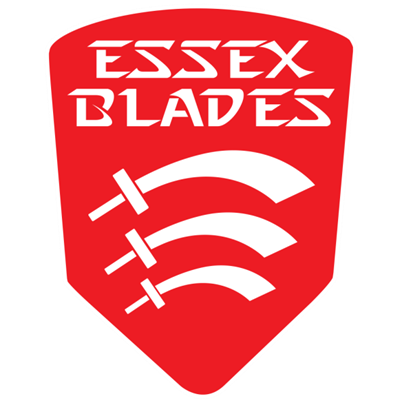 any other relevant information, I.e. photos of socials/
STANDARDS APPLICATION 
FORM 2024-2025